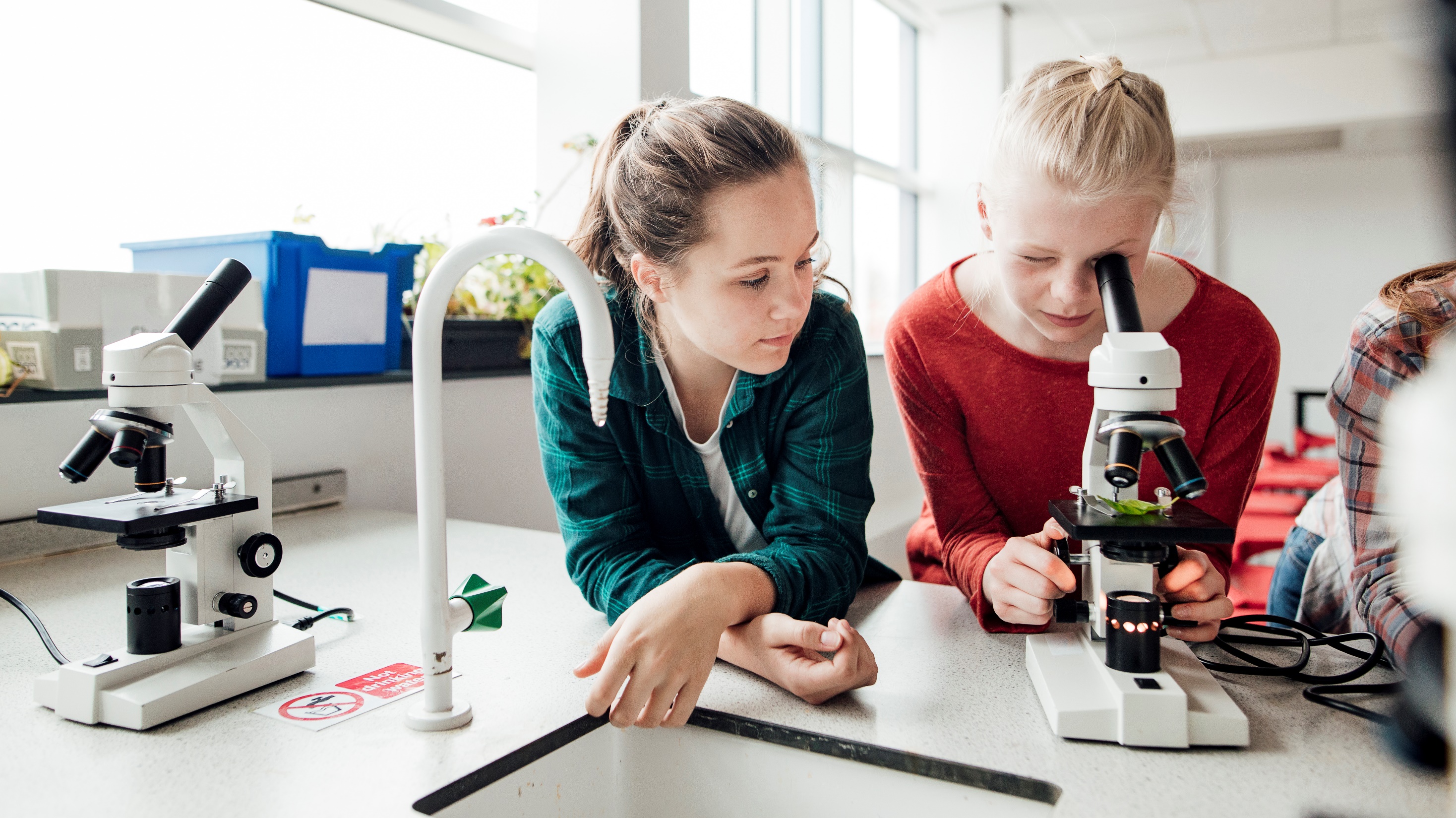 Campus SarganserlandEin Standortvorteil für die ganze Region Sarganserland-Werdenberg
Campus Sarganserland
Gemeinsamer Bildungscampus mit Kompetenzen für gymnasiale und berufliche Bildung
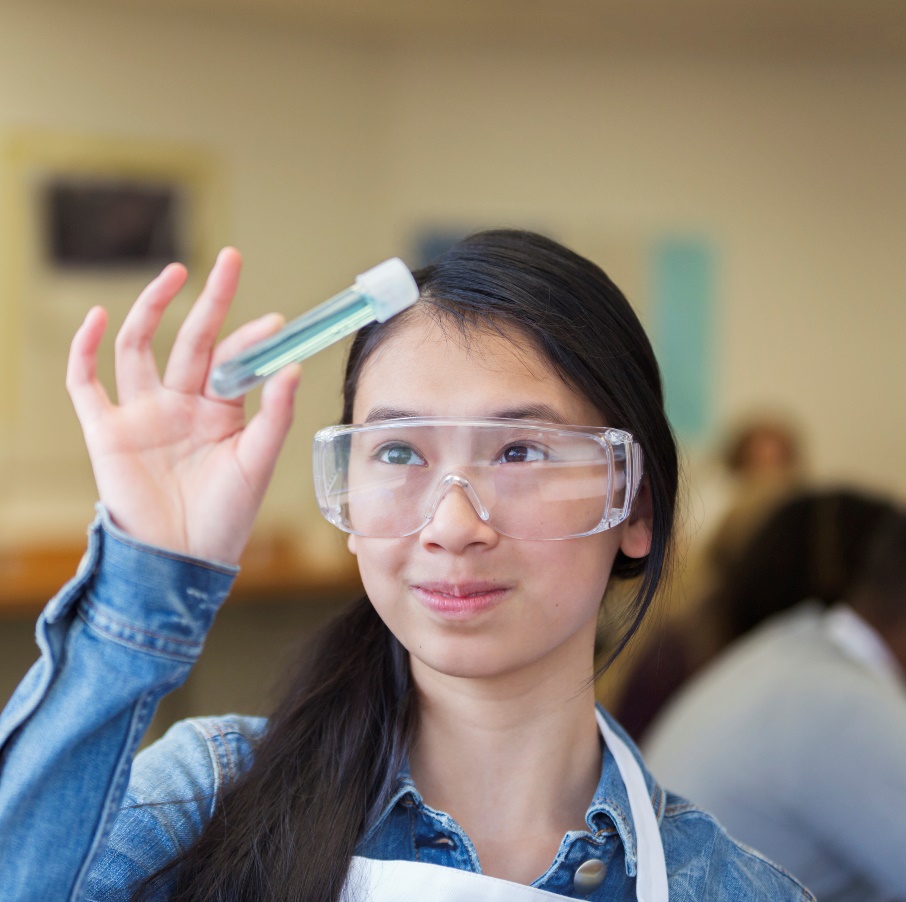 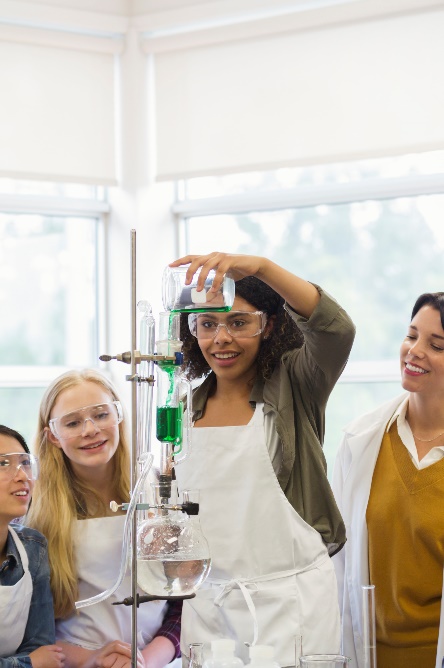 Campus SarganserlandNutzung von Synergien
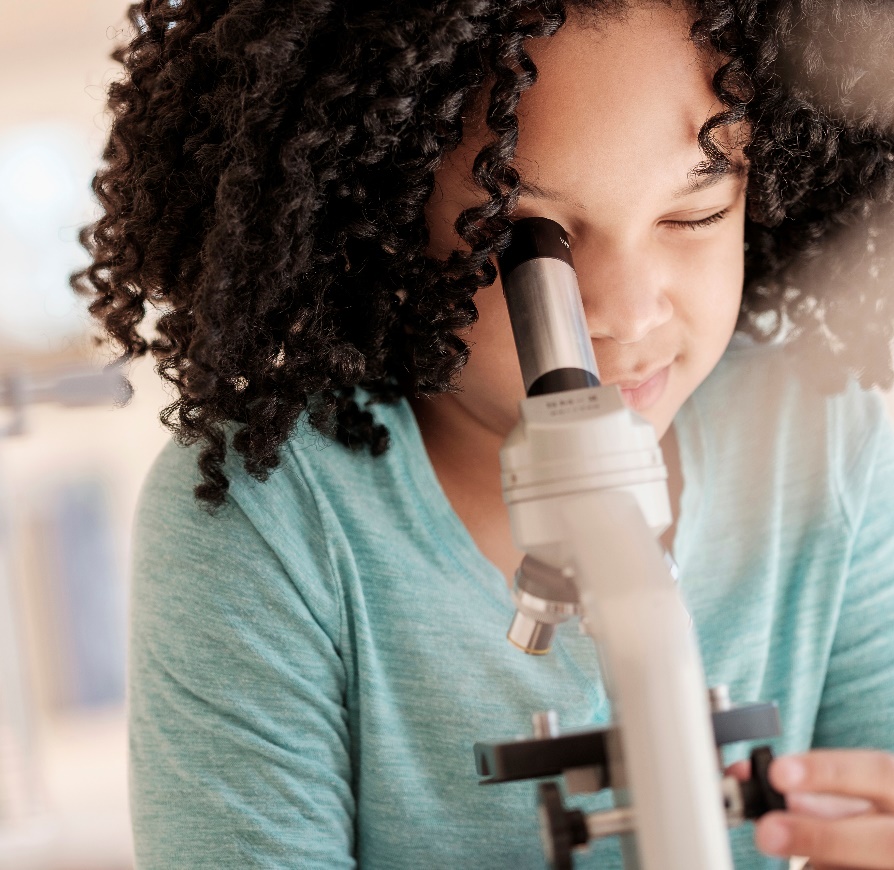 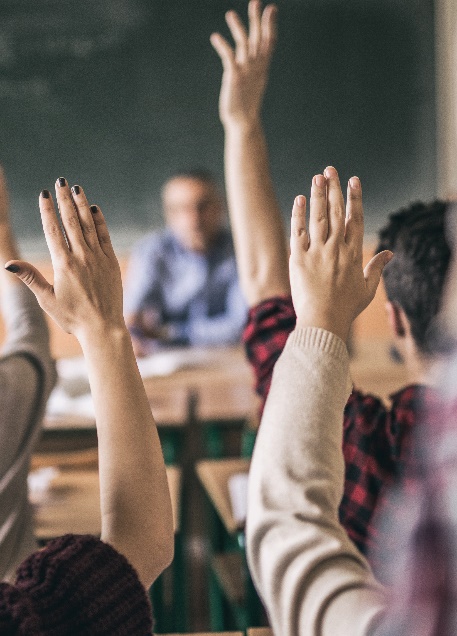 Campus Sarganserland
Campus Sarganserland
Campus Sarganserland
Campus Sarganserland
Campus Sarganserland
Mobilität und Vernetzung

Durch die gute Erschliessung mit dem ÖV und dem MIV (Autobahn) ist die Mobilität und die Vernetzung optimal gewährt. Hinzu kommen die Entwicklungs-möglichkeiten auf dem Gemeindegebiet Mels «Wildriet».
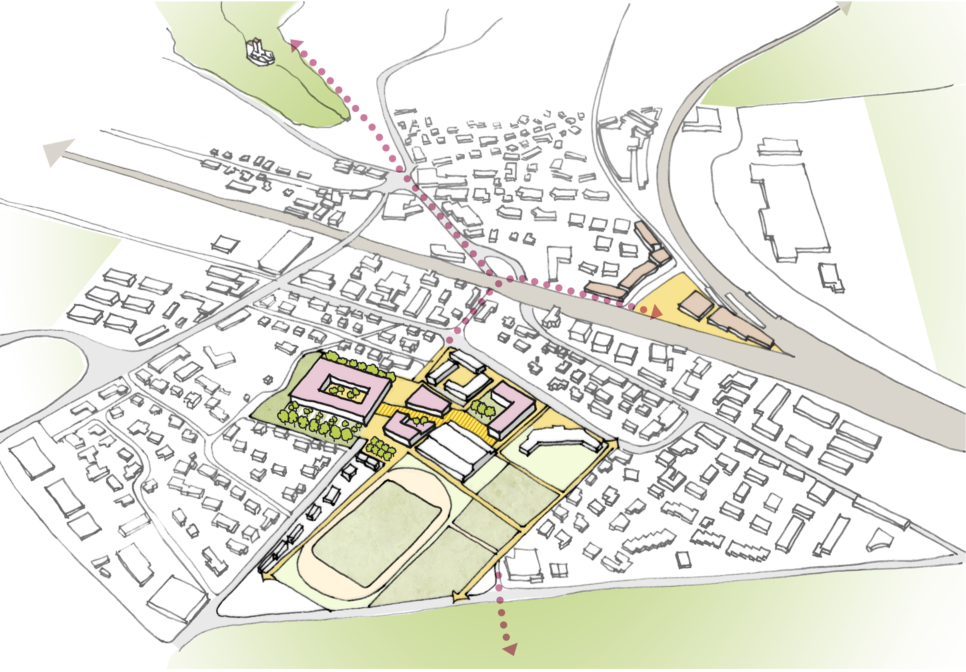 Gemeinde Sargans
Gemeinde Mels
Campus  Meilensteine
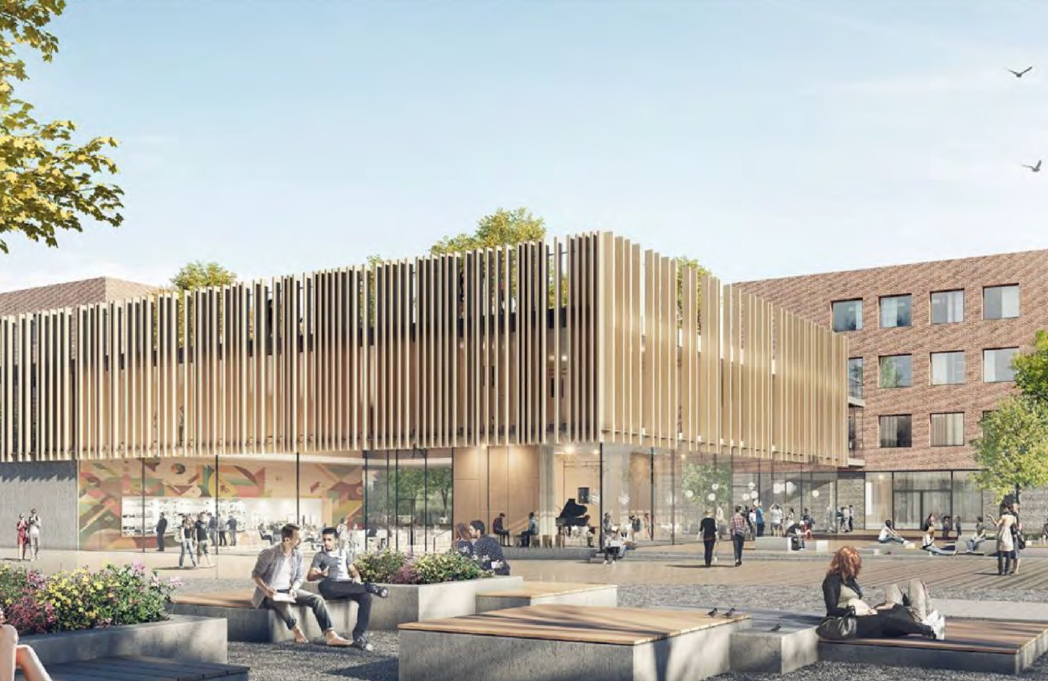 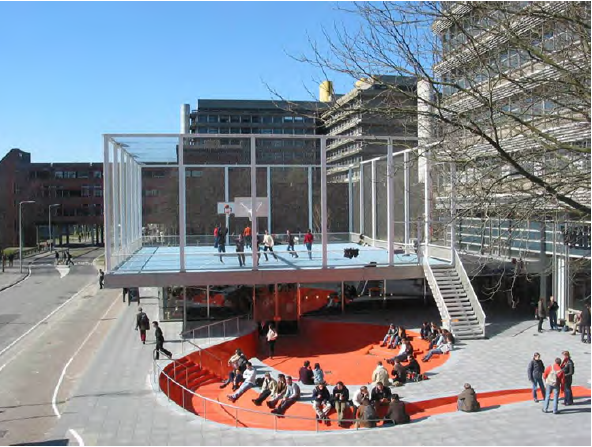 Campus  Entwicklungsetappen
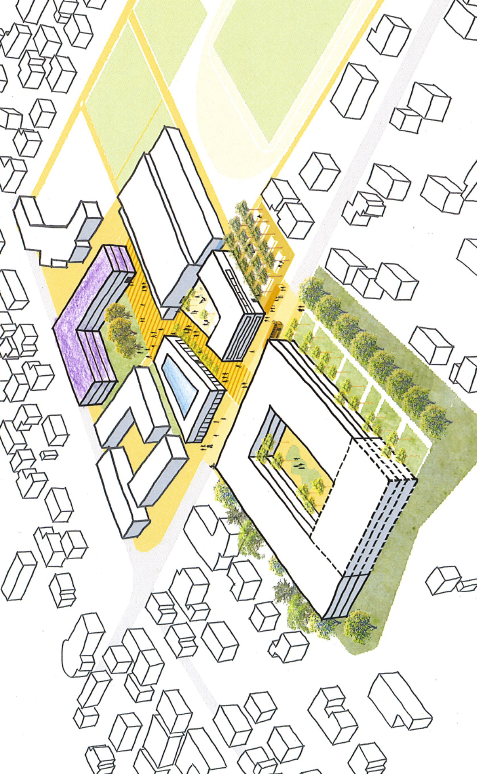 Schritt 1:

Realisierung Kantonsschule (optimiertes Projekt)
Schritt 3:

Projekt Berufsbildungsregion Süd Standort Sargans
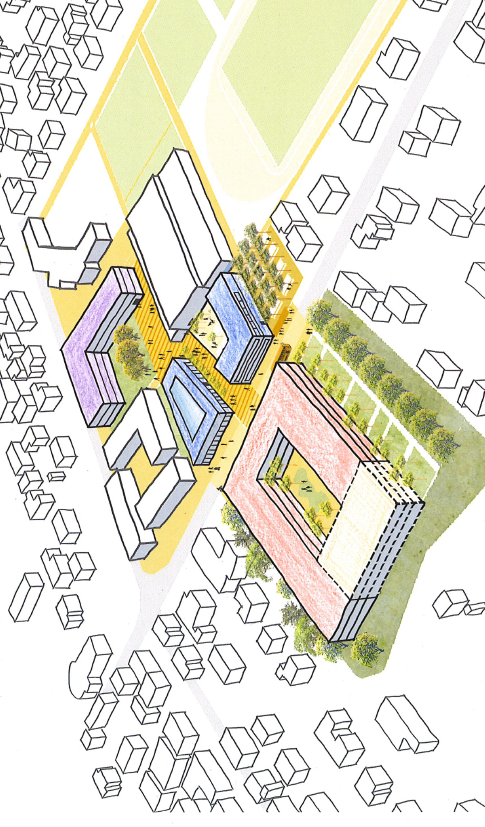 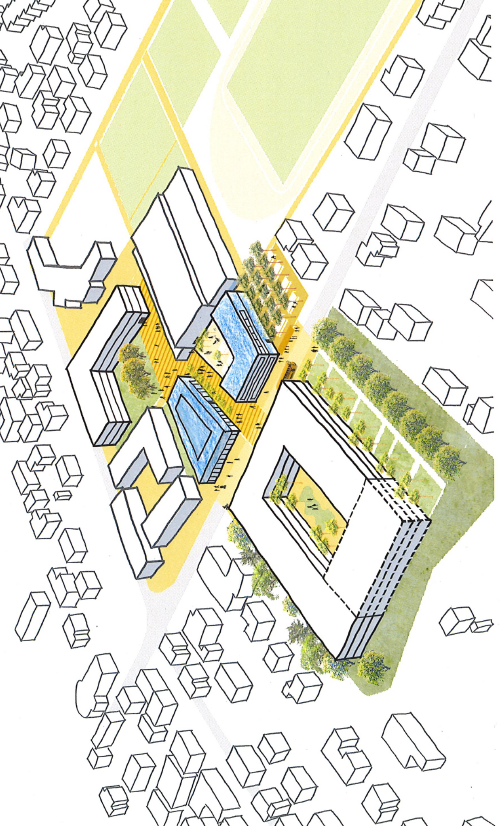 Schritt 4:

Campus Sarganserland mit Erweiterungs-möglichkeiten
Schritt 2:

Bau Teilbereiche Aula, Mensa, Bibliothek
Campus Sarganserland als IdealeStärkung  zur Bildungsregion süd
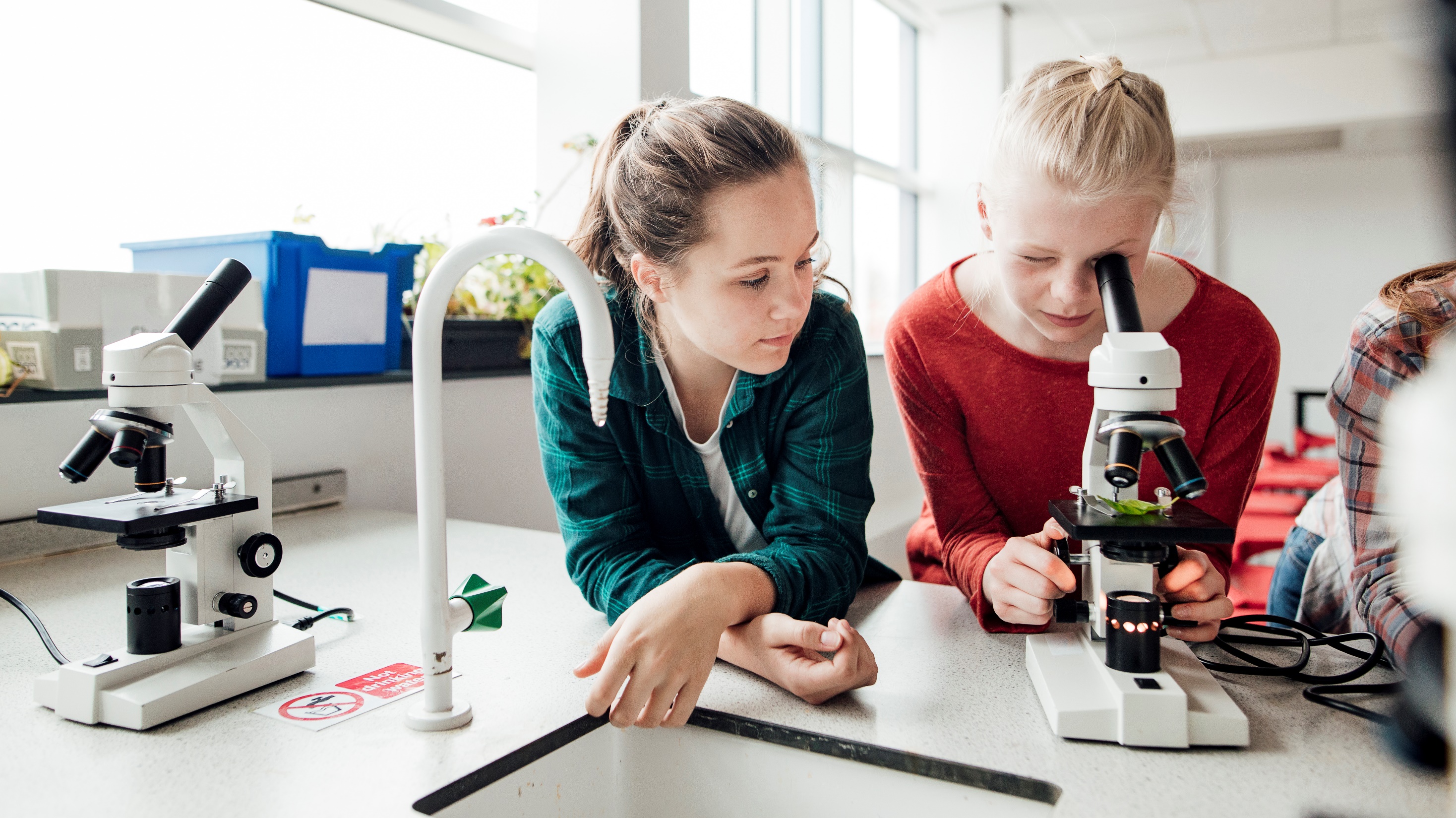 Vielen Dank
Gemeinsam sind wir stark!
die Region Sarganserland-Werdenberg